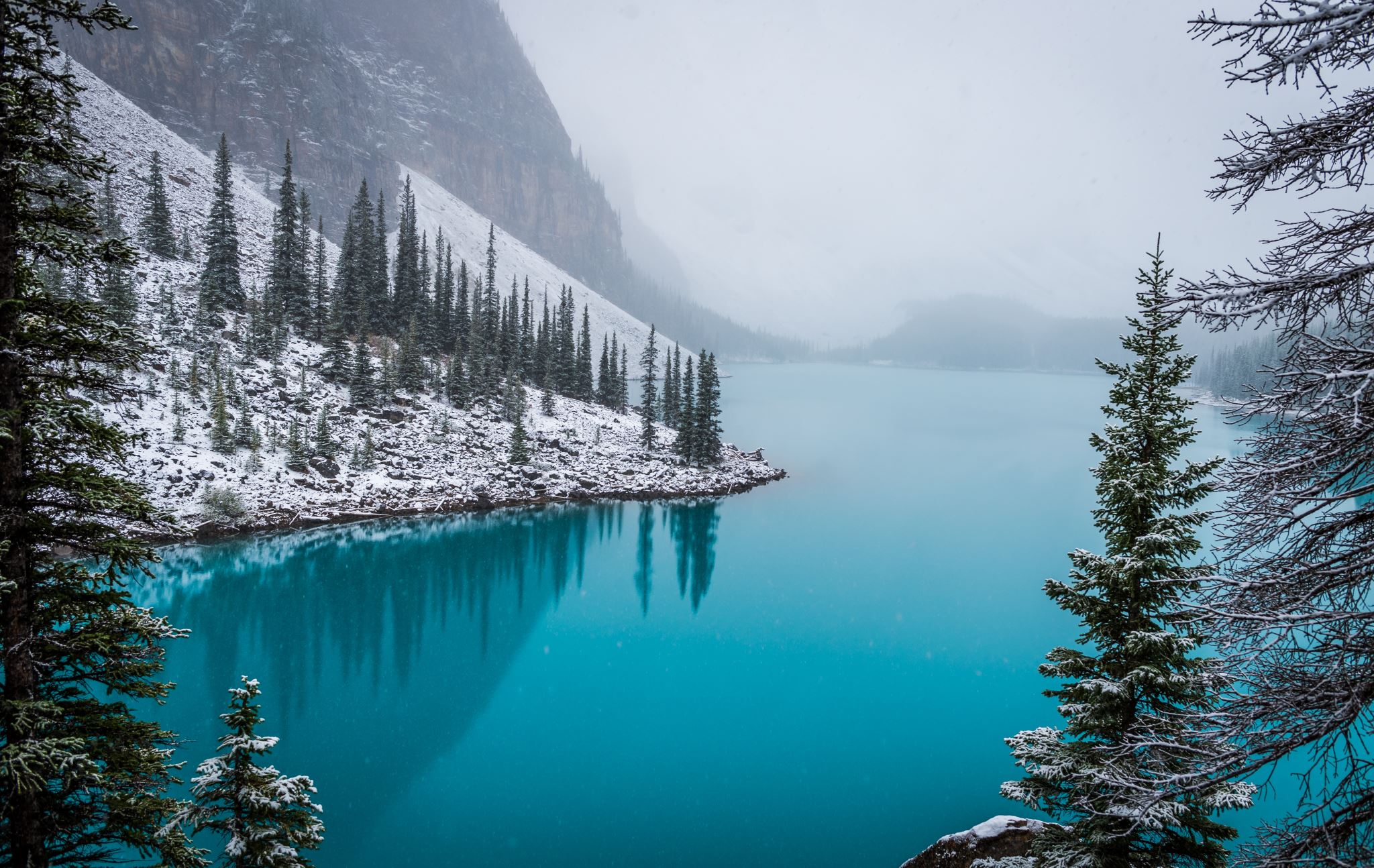 CSC 111Tut 9
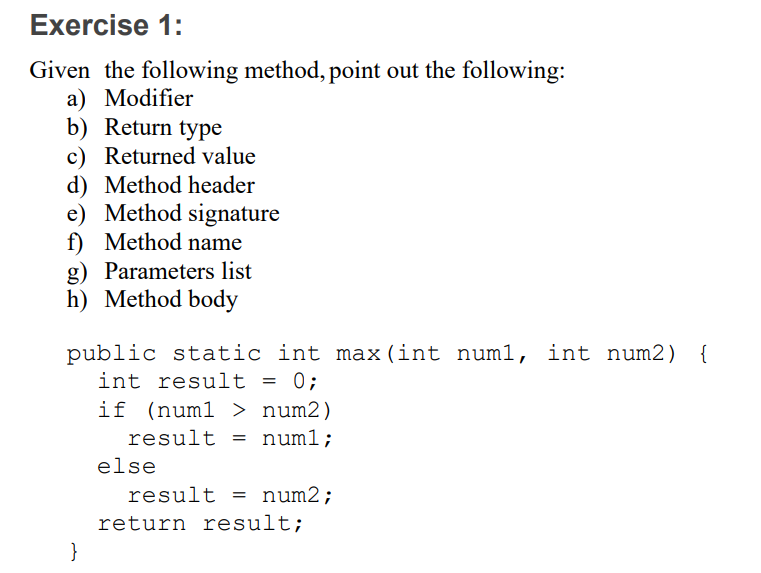 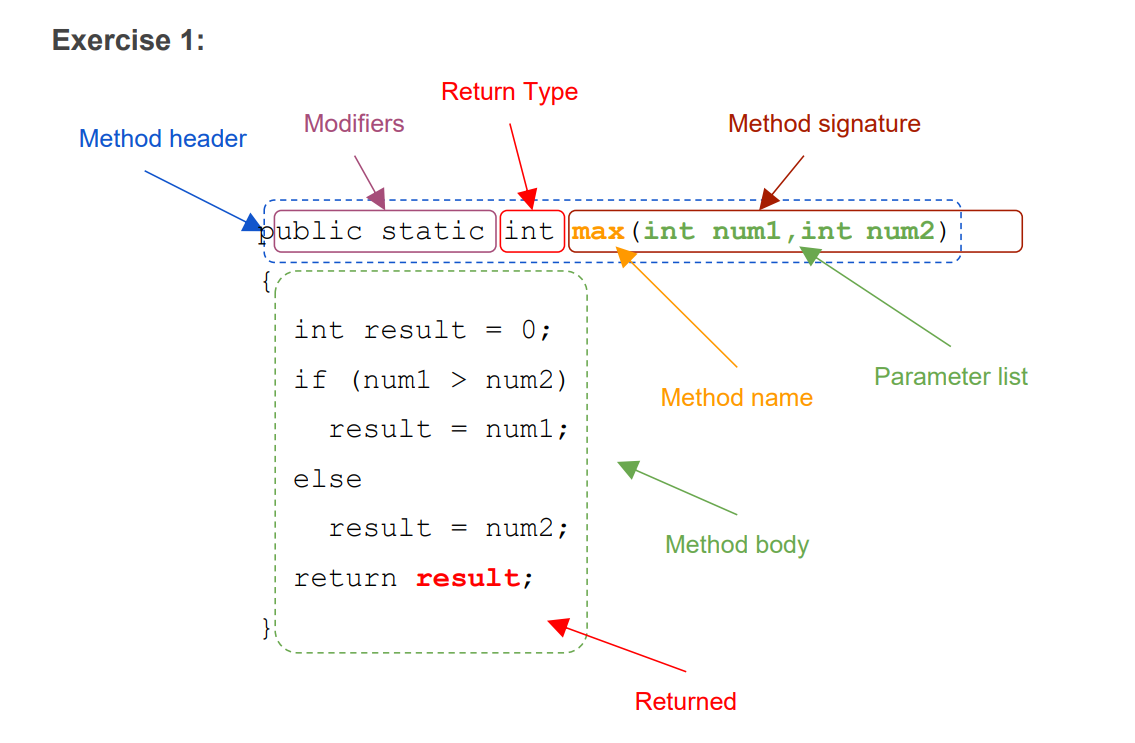 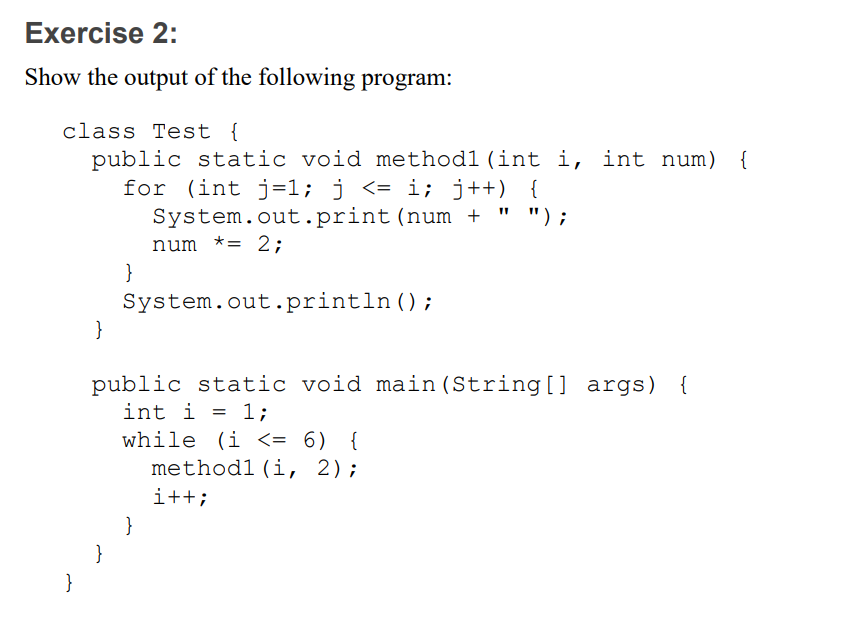 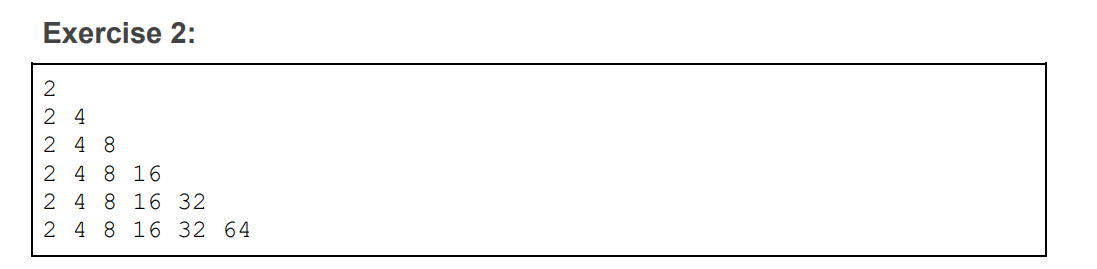 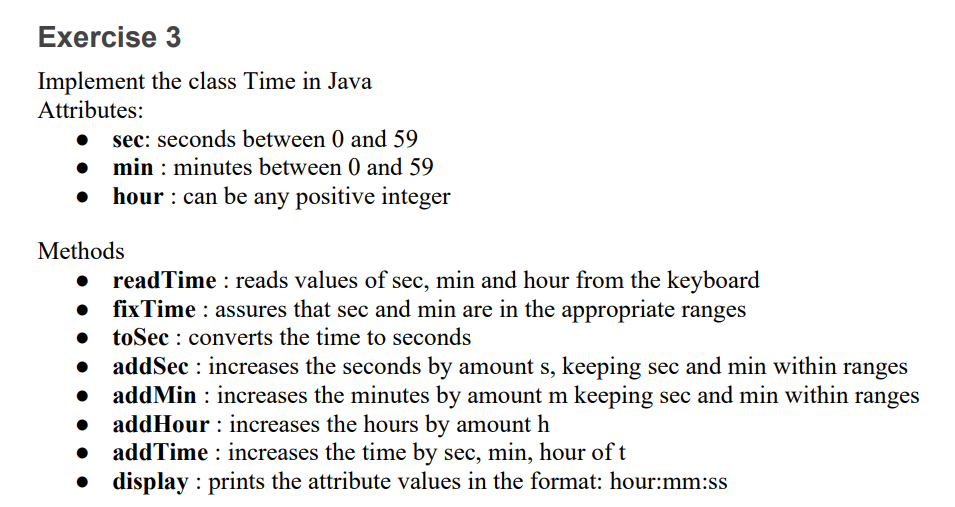 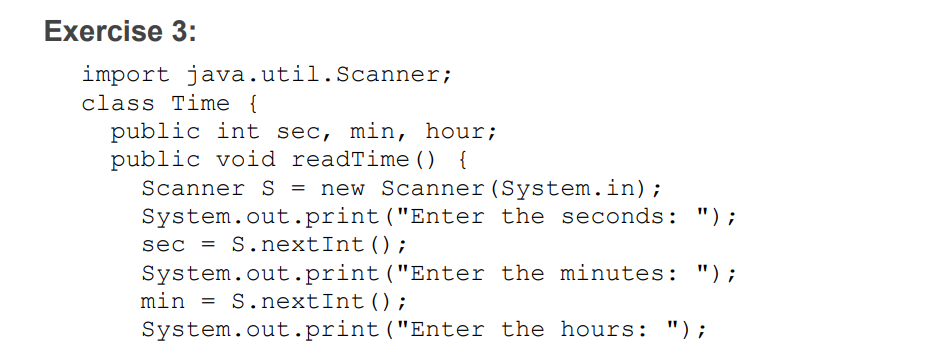 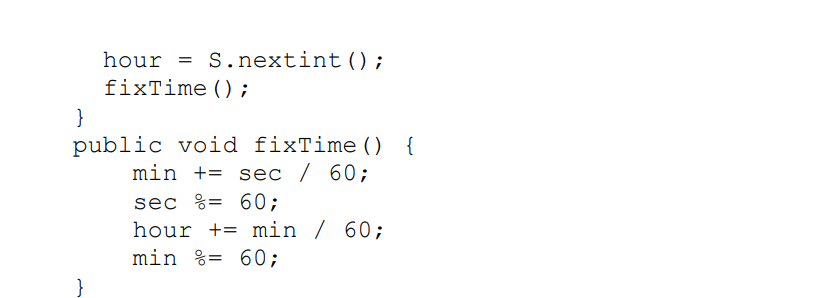 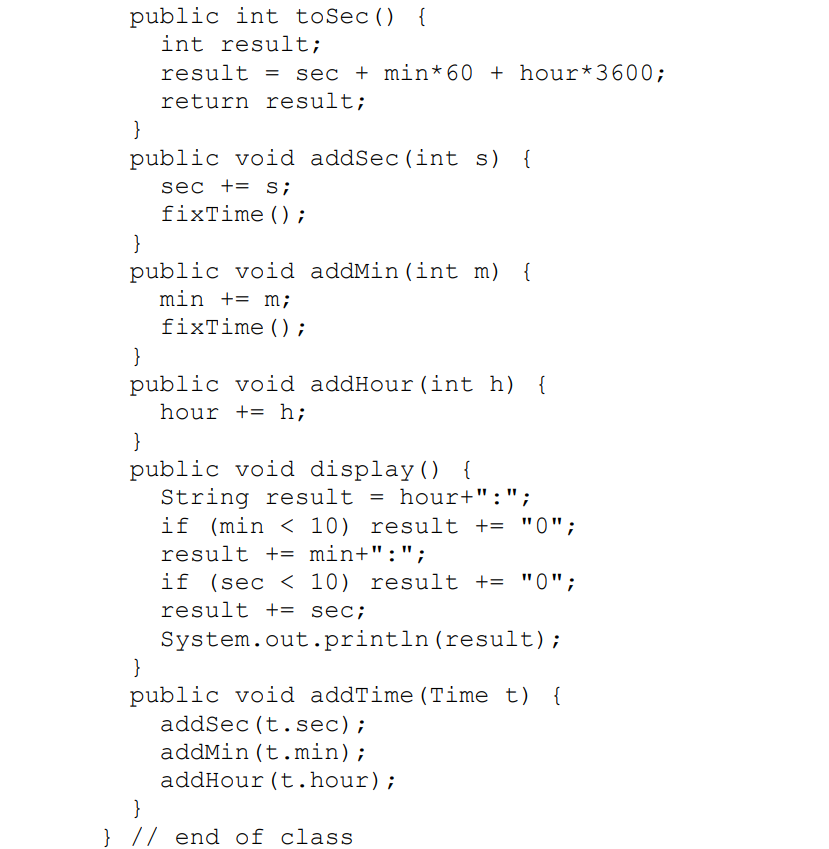 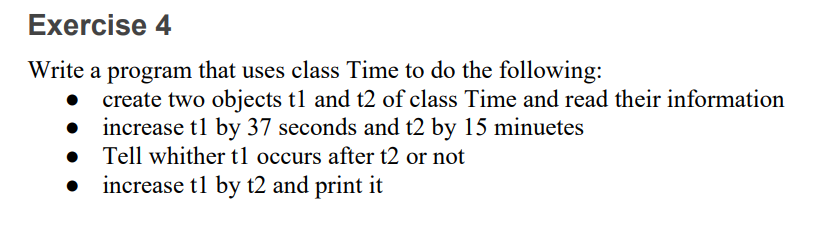 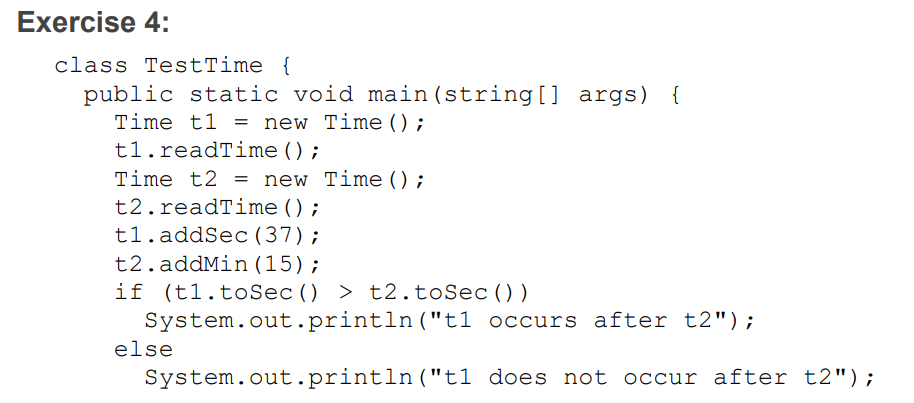 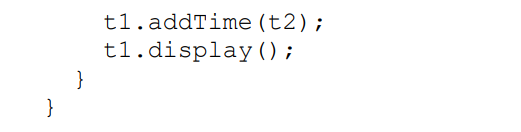